My
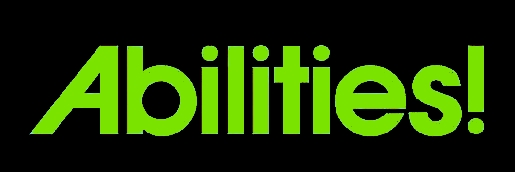 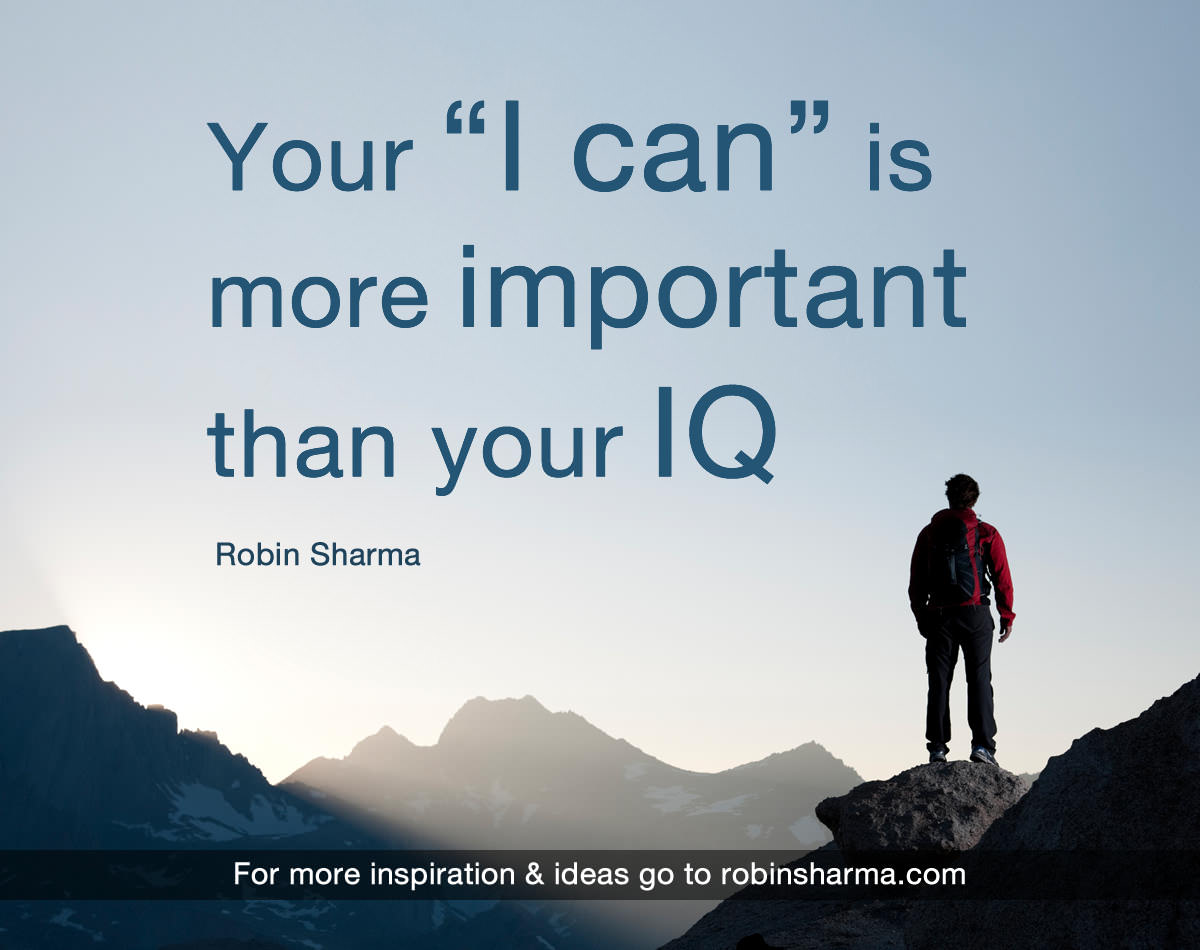 Is he/she good at drawing?
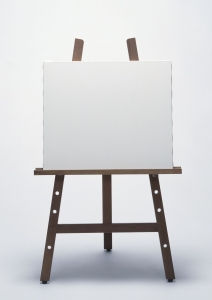 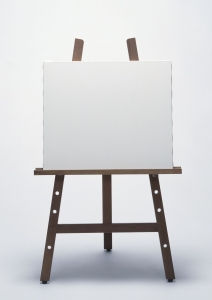 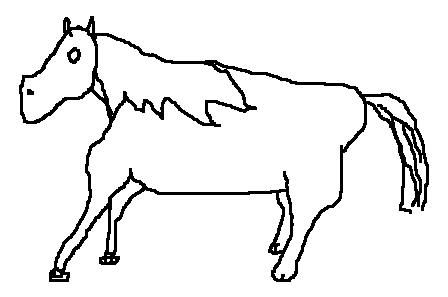 Is he/she good at cooking?
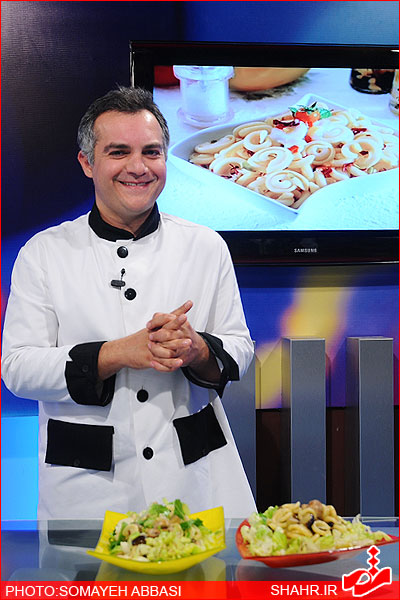 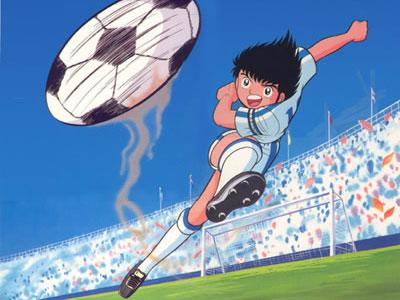 Is he good at playing football?
Is he/she good at searching web?
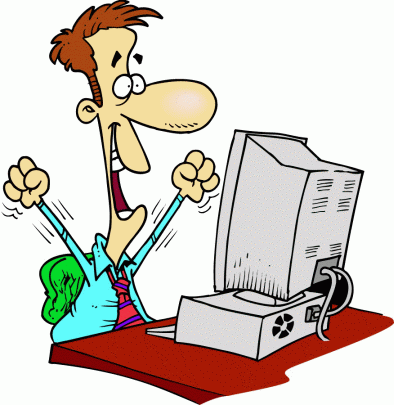 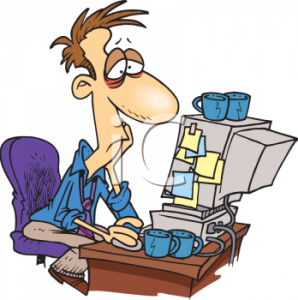 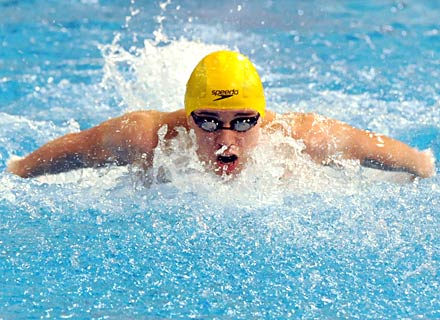 Is he/she good at swimming?
What about you?
make a cake
ride a bicycle
search the web
do a puzzle
Play basketball
Who can……..?
Who is good at……..?
Let’s Play           Guess what?
He is good at ………. .
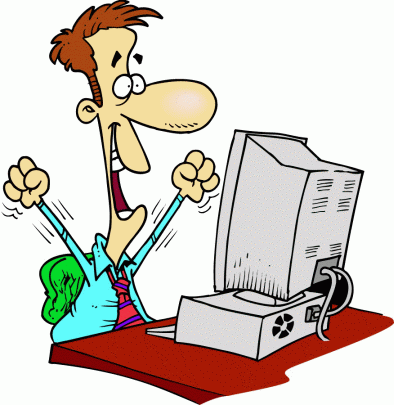 Let’s Play           Guess what?
He is good at ………. .
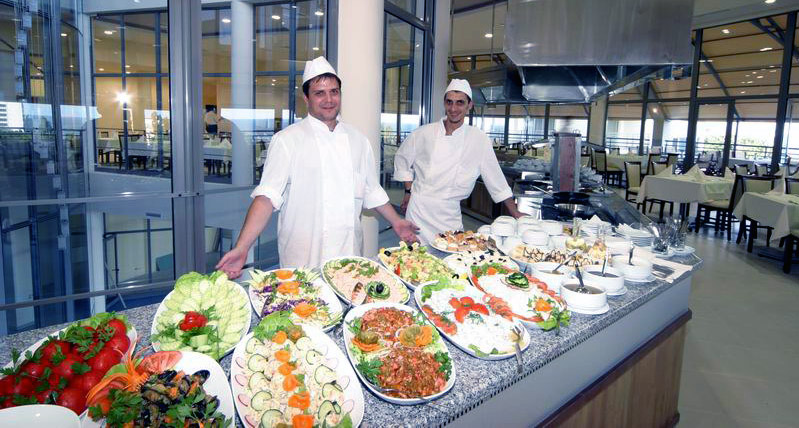 Let’s Play           Guess what?
He is good at ………. .
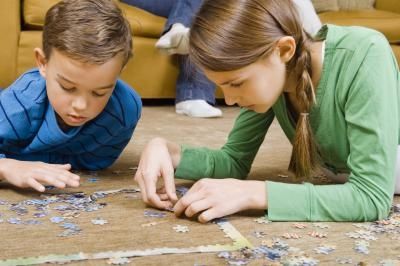 Let’s Play           Guess what?
He is good at ………. .
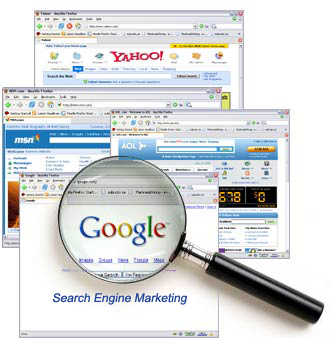